© 2015 P Gersmehl, Michigan Geographic Alliance
Geographic Conditions and Connections
Today, we will focus on the difference
   between a geographic condition
   and a geographic connection
(and why the difference is important).
You will investigate
a real place,
at a real time in history.
You will investigate
a real place,
at a real time in history.
You can try to figure out
where in the world this is.

We are keeping its identity secret, for now,
in order to focus on a more important question.
Here is the big question:

How do people decide
 where to locate a town?
You should think about
how you are making a decision,

not just
what decision you are making.
You are on a ship, going across the ocean,
about a century after Columbus.
Here is a map of the area where you are going.
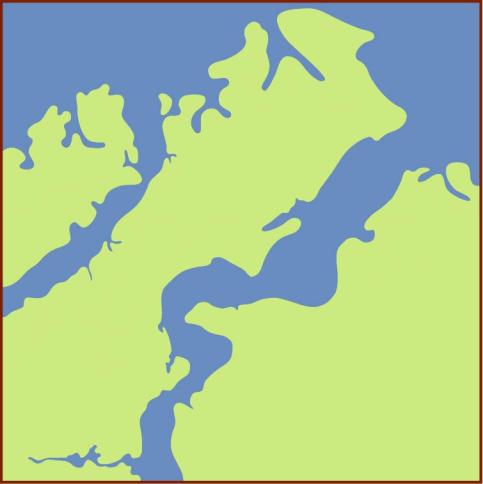 You do not
have a cell phone !
The mapmaker followed
 the general rule in choosing colors: 
“make the water blue and the land green”

(Many maps use that rule, even though we all know 
 that all land is not green, and all water is not blue!)
Your scouts suggest these five places
 as possible locations for your new town.

Which one would you vote for?  Why?
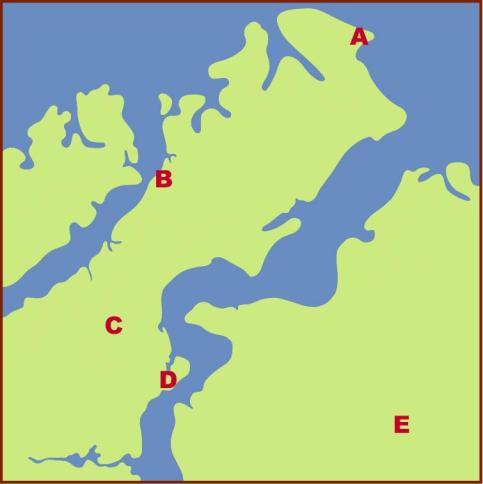 Asking you to vote after looking at a simple map
highlights a basic issue about democracy:
Advantage ?
Disadvantage ?
Asking you to vote after looking at a simple map
highlights a basic issue about democracy:
Advantage: people cannot blame anyone else
                            when they get what they voted for.
Disadvantage ?:
Asking you to vote after looking at a simple map
highlights a basic issue about democracy:
Advantage: people cannot blame anyone else
                            when they get what they voted for.
Disadvantage: it takes time and effort
                                  to gain the knowledge needed 
                                    to cast an informed vote.
Here is that map again,
with your five choices on it.

What else would you like to know?
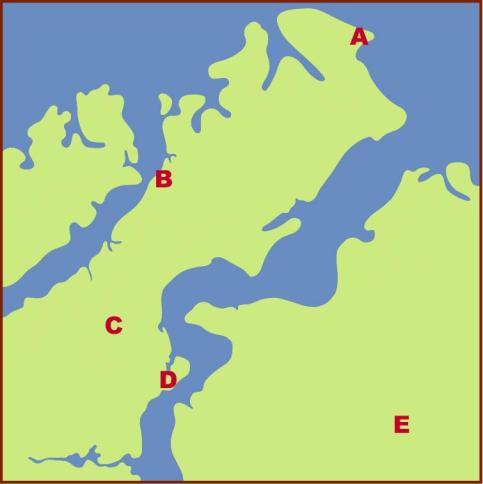 Here is that map again,
with your five choices on it.

What else would you like to know?
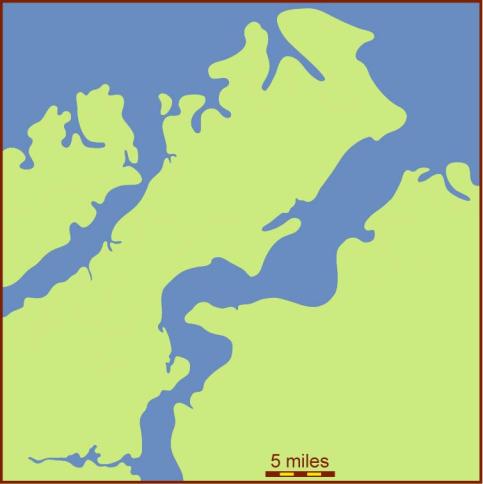 For one thing, it might help to know
how big this area is.

The map is about 33 miles wide. 
How long would it take 
to walk that far?
Here is that map again,
with your five choices on it.

What else would you like to know?
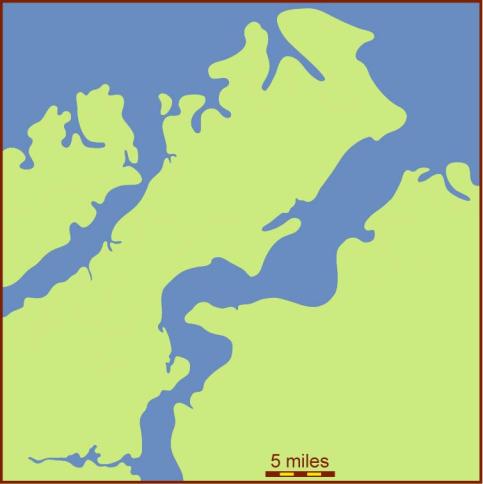 For one thing, it might help to know
how big this area is.

The map is about 33 miles wide. 
How long would it take 
to walk that far?
About two days, through the kind  
of hilly forest 
your scouts say 
is growing 
  in this area.
Before we go any farther, 
    maybe we should make sure
       that we all know what is meant
           by the concept of “location.”
To a geographer, 
    the idea of location
    has two parts:
The Conditions
                in a specific place,
right there
Cold
Bears
Iron ore
To a geographer, 
    the idea of location
    has two parts:
LowHills
The Conditions
                in a specific place,
Sandy
Trees
Rainy
To a geographer, 
    the idea of location
    has two parts:
The Conditions
                in a specific place,
Can you name a kind of place condition
   that did not flash on the screen?
Road
Canal
To a geographer, 
    the idea of location
    has two parts:
Far from    camp
The Conditions
                in a specific place,
Treaty
Trade
The Connections
                          with other places
Upstream
Can you name
   any kind of connection
   that did not flash 
   on the screen?
To a geographer, 
    the idea of location
    has two parts:
The Conditions
                in a specific place,
The Connections
                          with other places
To make sure you understand the distinction,
     here is a quick review. When you click, a phrase
     will flash on the screen.  Decide whether the phrase
     is a geographic condition or connection. Then click.
Upstream from swamp
Good well water
Part of NATO
Level land for house
Close to town
Fertile soil
Geographic
Condition
Geographic
Connection
Here is that simple map again,
with the five suggested locations for your town.
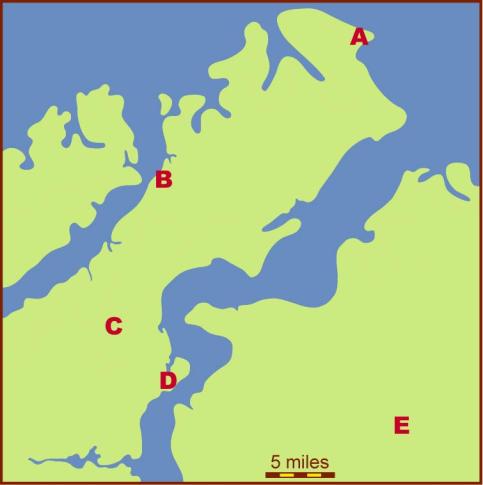 Is it easier to see
geographic conditions
or 
geographic connections
on a simple map
like this one?
400 years ago, a key geographic connection was 
the possibility of unfriendly neighbors. 
With that in mind, which location would you choose ?
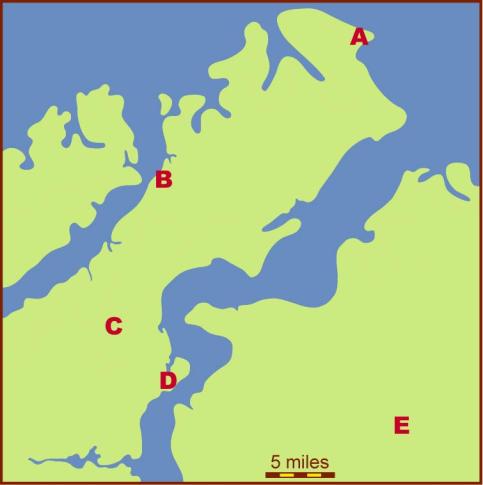 The map now includes symbols that show swampy areas.
Swamps can make it hard to travel, farm, or build houses.
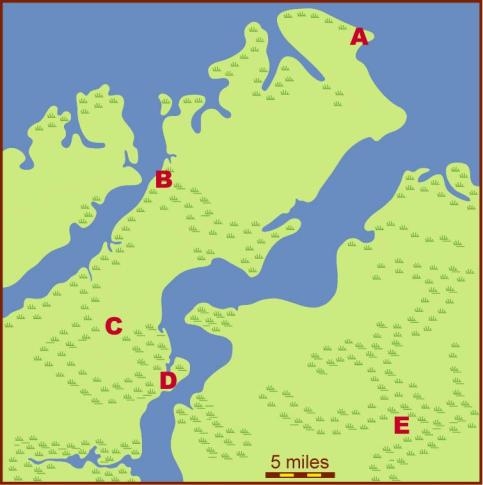 Is a swampy area
a geographic condition
or 
a geographic connection?
Definition:

Swamps  (also called marshes or bogs)  are areas of shallow water. 
They are often filledwith cattails, reeds, and other water weeds
Now that you know what areas have swampy conditions,
which lettered place would you choose for your town?
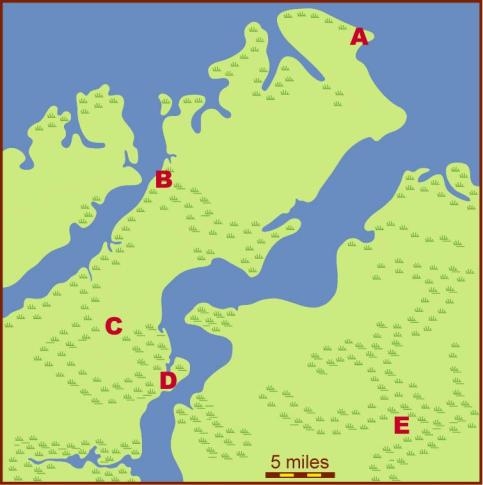 The map now has blue lines that show creeks and rivers.
Notice that rivers flow in low areas,
which are often swampy in rainy climates.
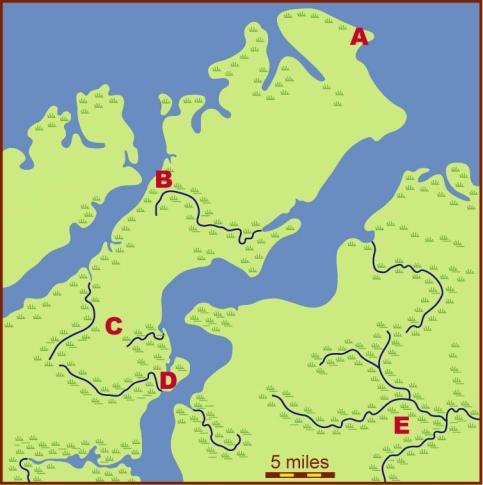 Is a river
a geographic condition
or 
a geographic connection?
Is a river
a geographic condition
or 
a geographic connection?

(Or can it be both?)
Now that you know where the rivers are,
which place would you vote for as a town location?
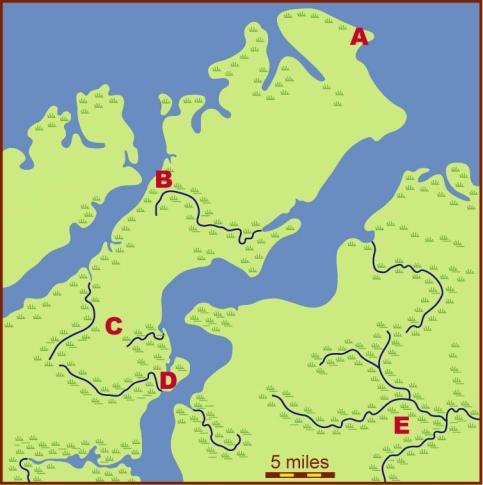 The map now has a color to identify saltwater marshes.
Unlike freshwater swamps near rivers, marshes near oceans often have salty water.  You can’t drink salty water!
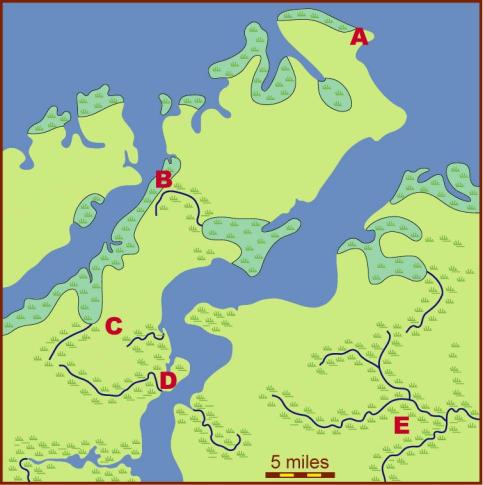 Is salty well water
a geographic condition
or 
a geographic connection?
Now that you know about the quality of the water,
which place would you choose for your town?
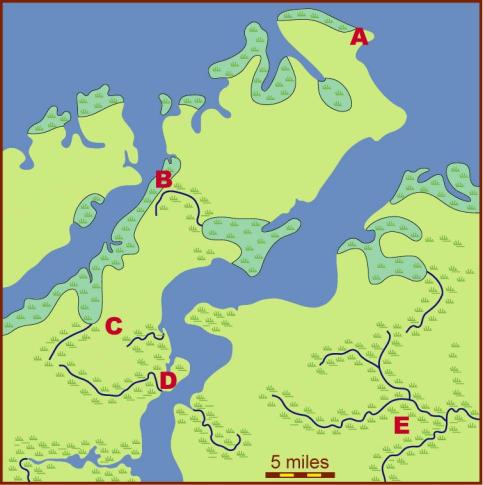 The map now uses a yellow color to show good cropland.
Good cropland has fertile soil that is easy to work.
It also tends to be good for roads and buildings.
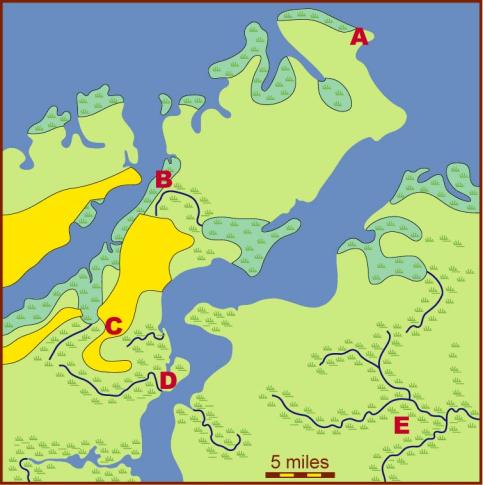 Is good cropland
a geographic condition
or 
a geographic connection?
Now that you know about the quality of the land,
which place would you choose for your town?
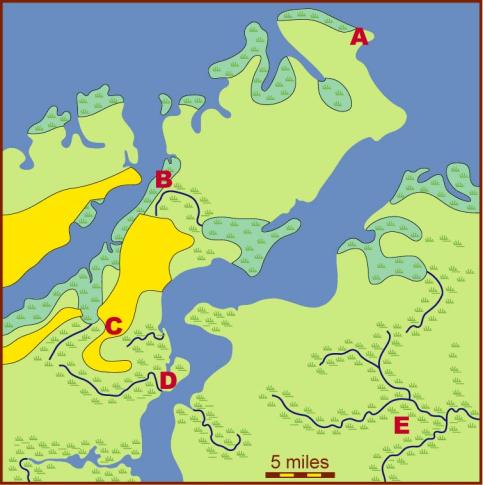 Which lettered place has the best conditions?
Which place has the best connections?
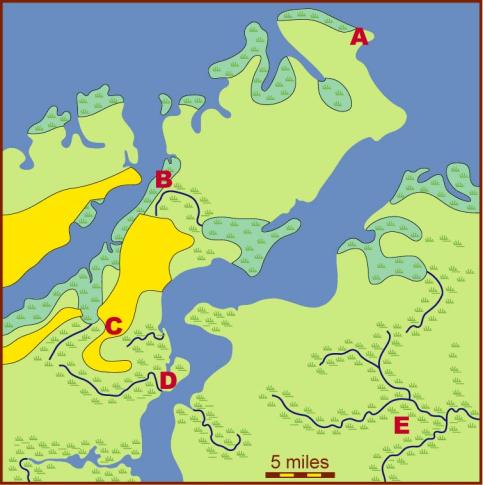 How do you find a balance
between conditions
and connections
in choosing a location
for a settlement ?
Now we will look at some photos taken at each location.

Do these photos persuade you
to change your mind
about which place to choose?
Photos taken by Melinda Dickinson, 
Michigan Geographic Alliance
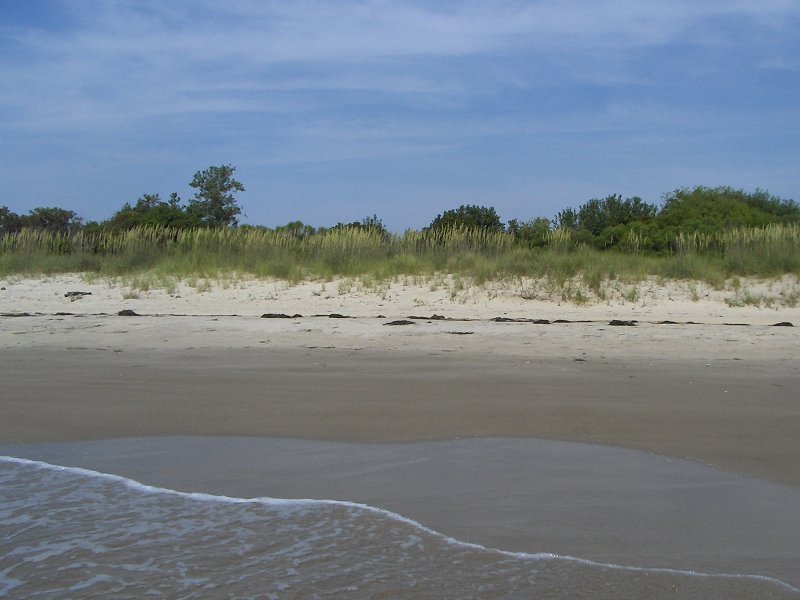 Location A
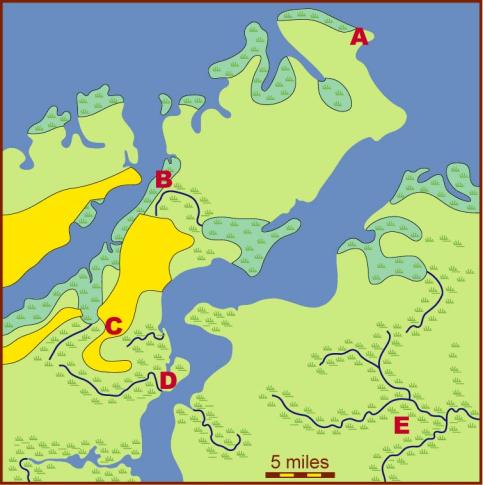 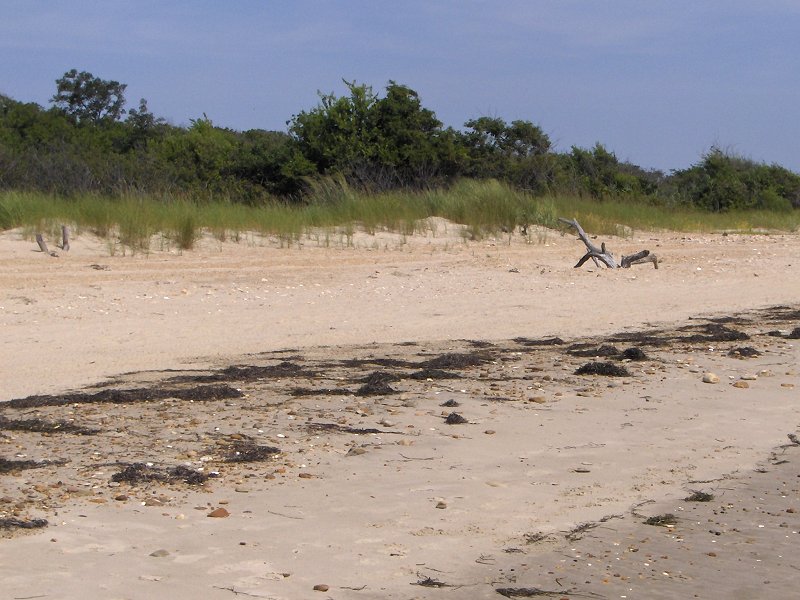 Location A
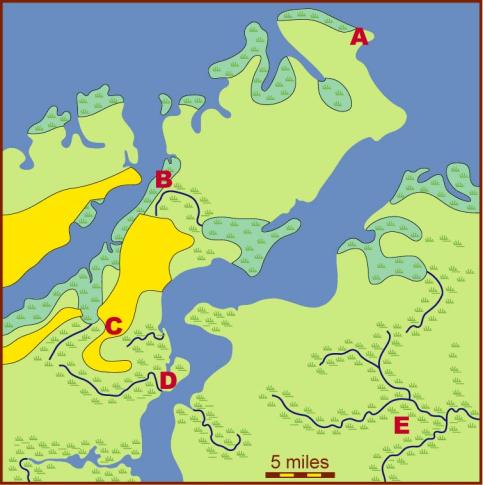 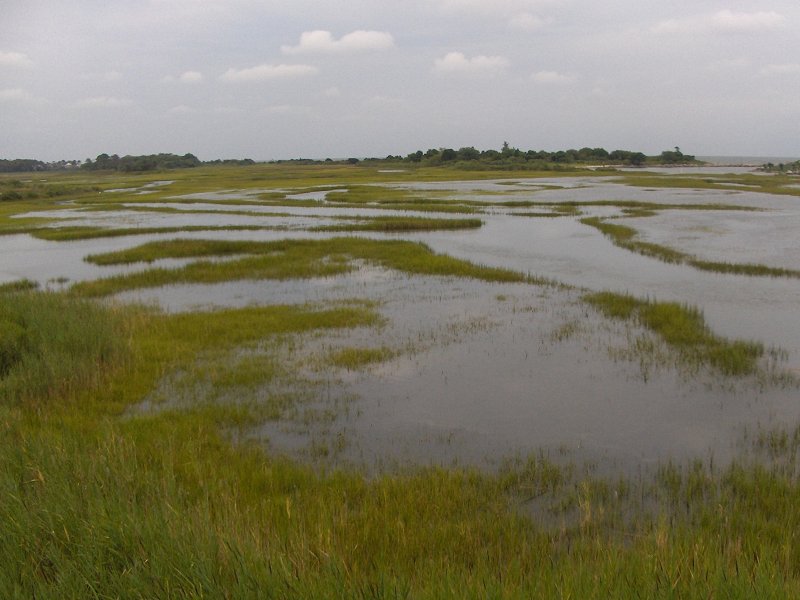 Location B
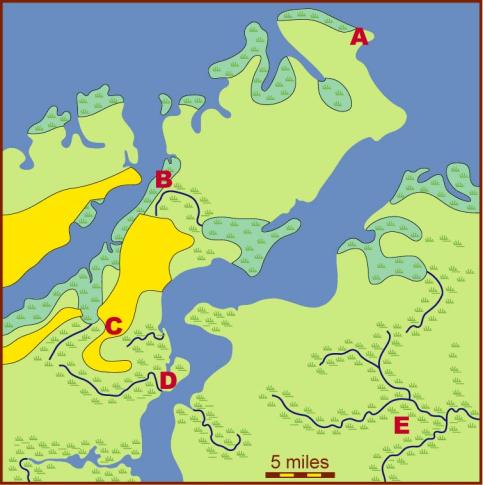 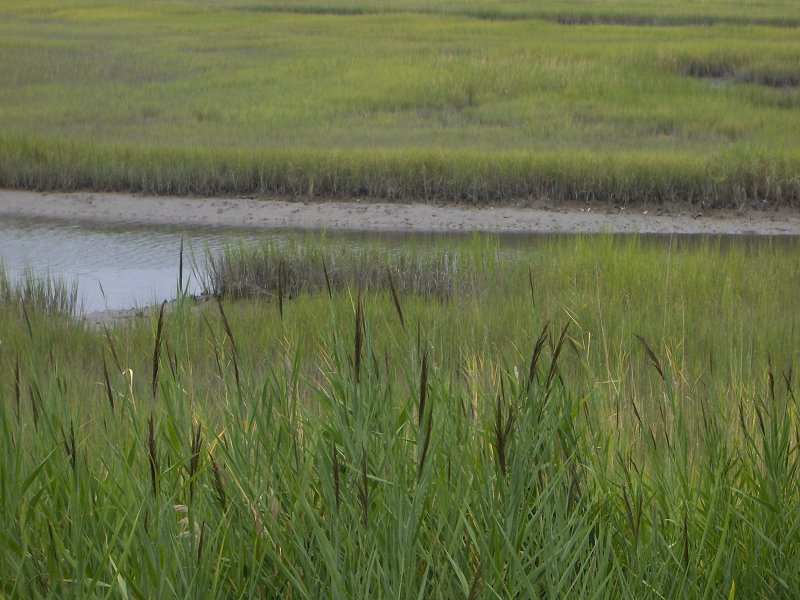 Location B
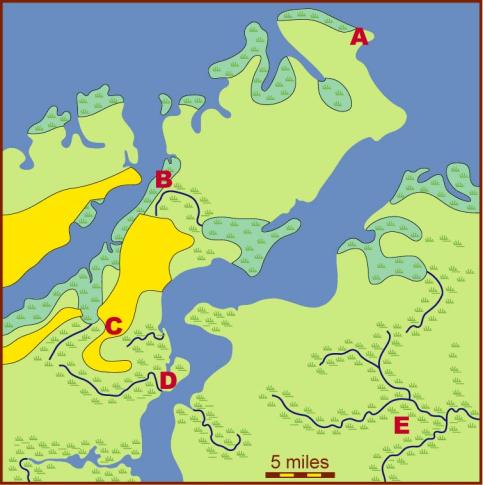 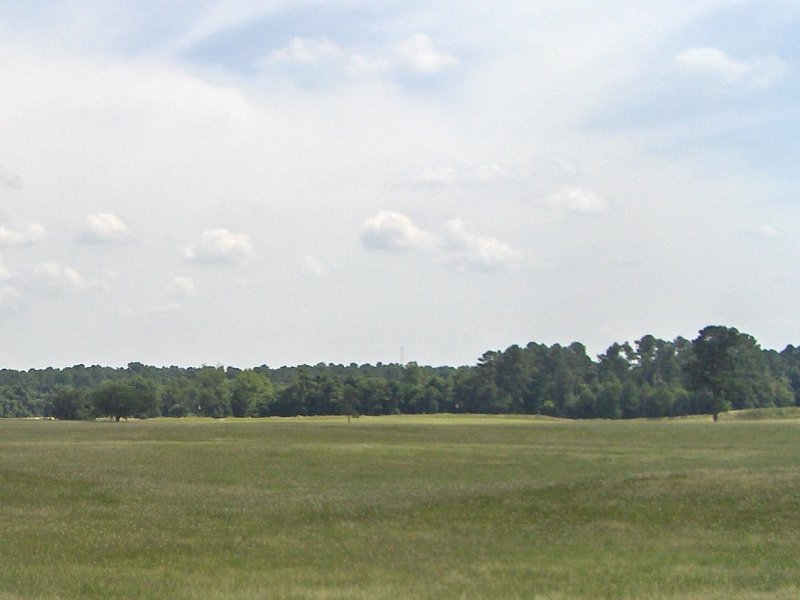 Location C
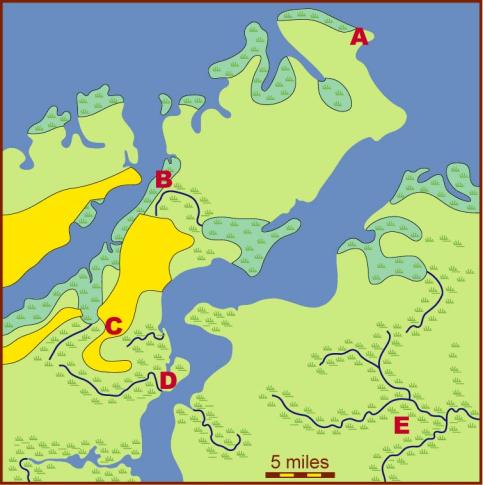 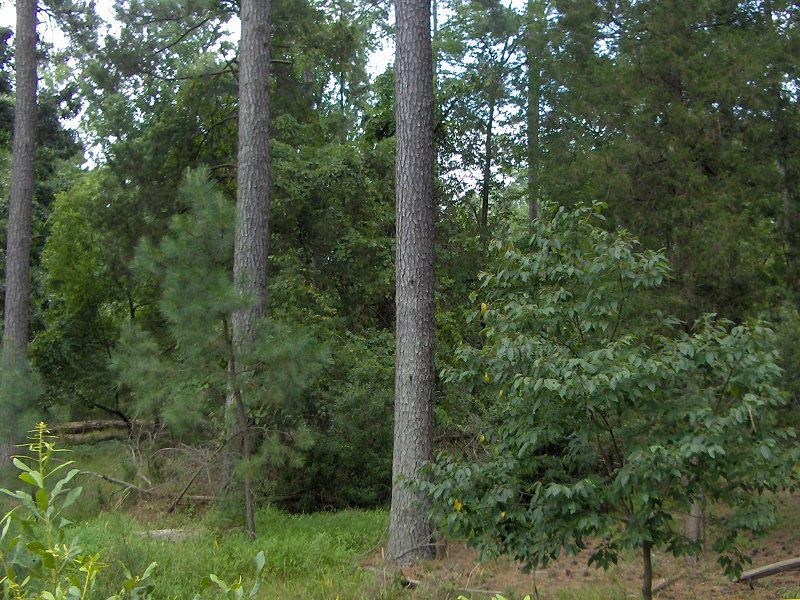 Location C
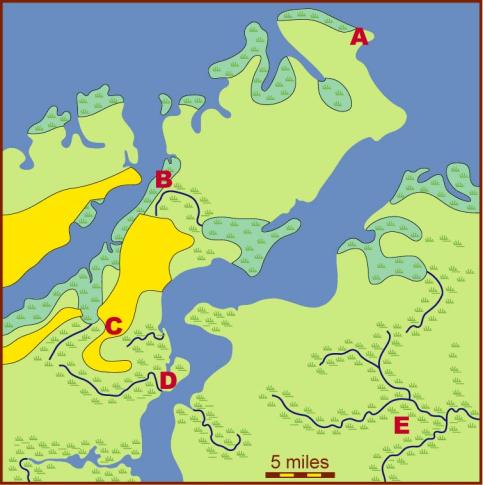 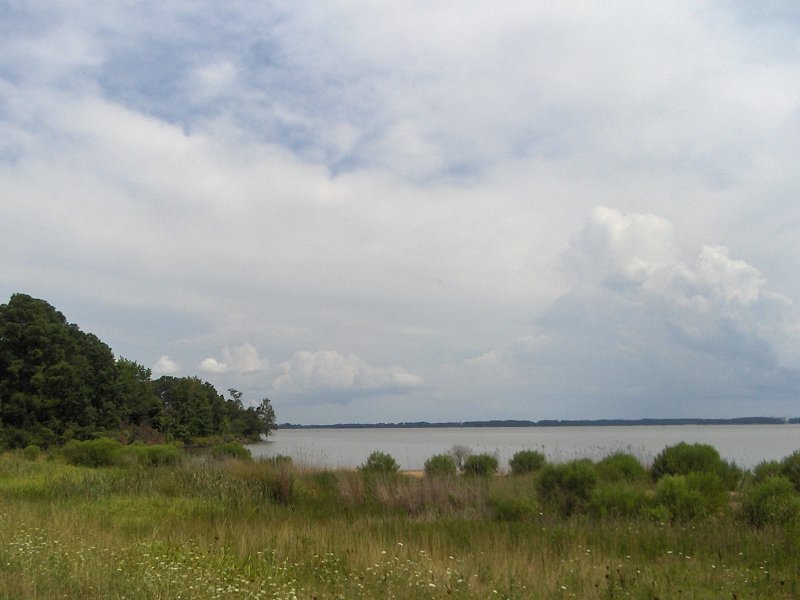 Location D
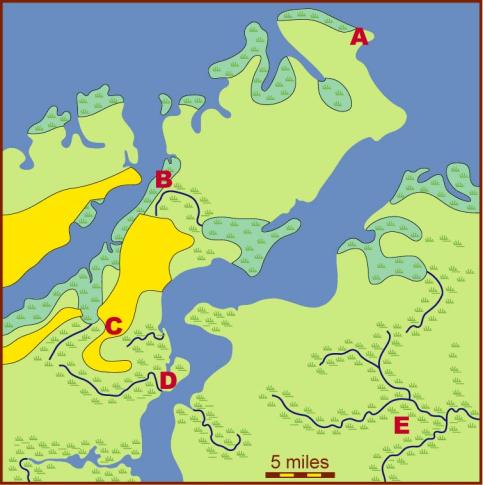 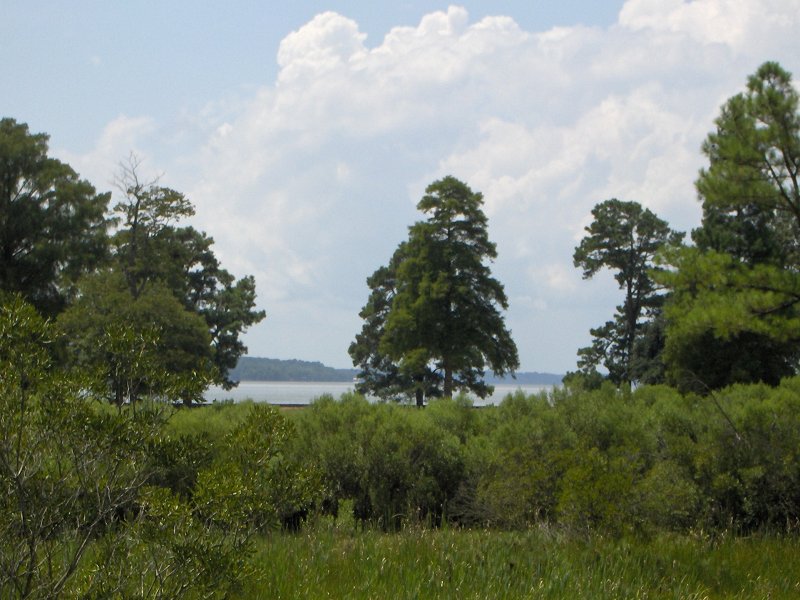 Location D
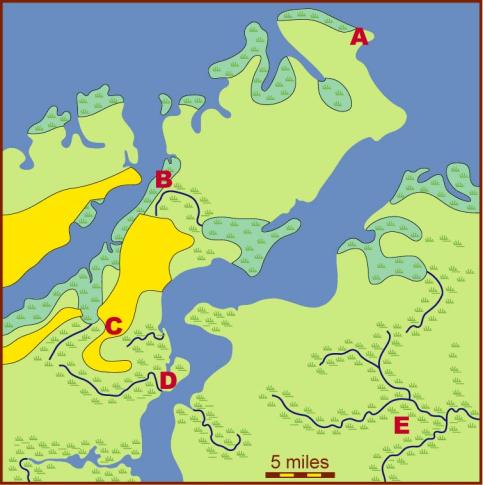 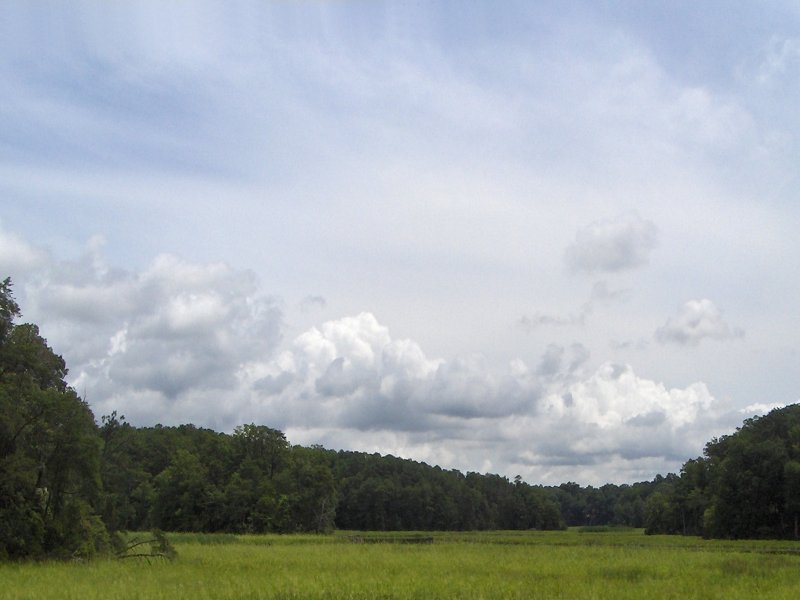 Location E
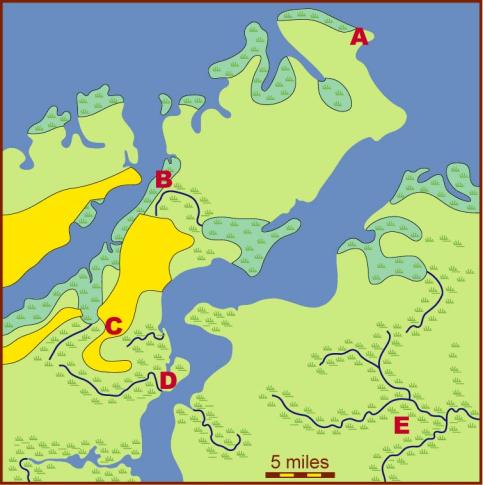 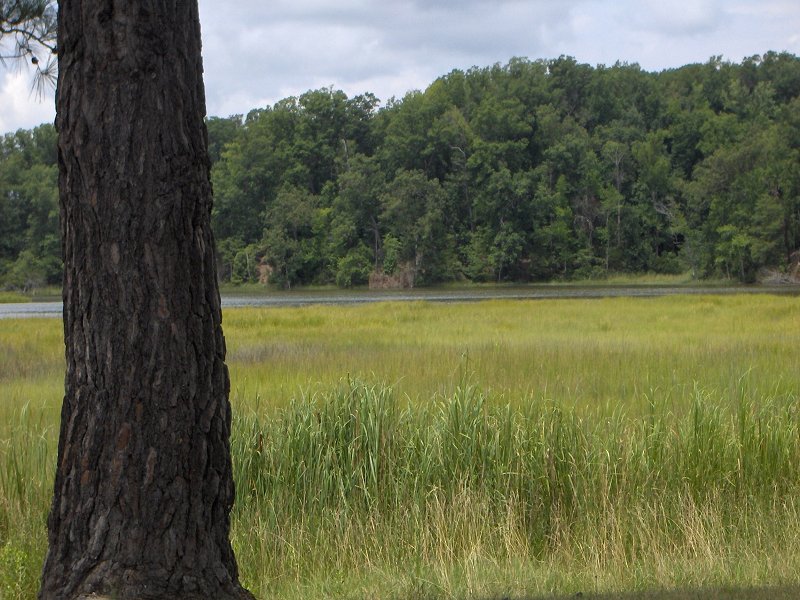 Location E
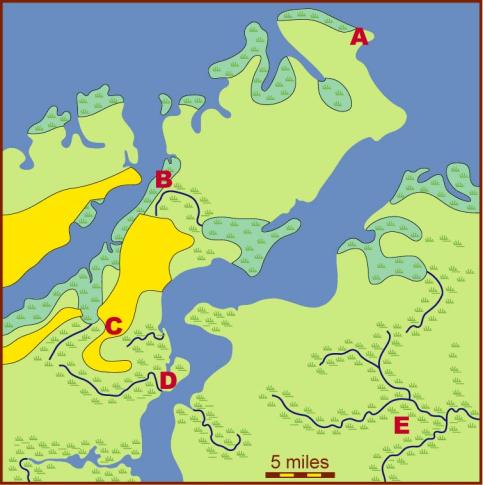 Now that you have seen photos of the places,
which one would you choose for your town?
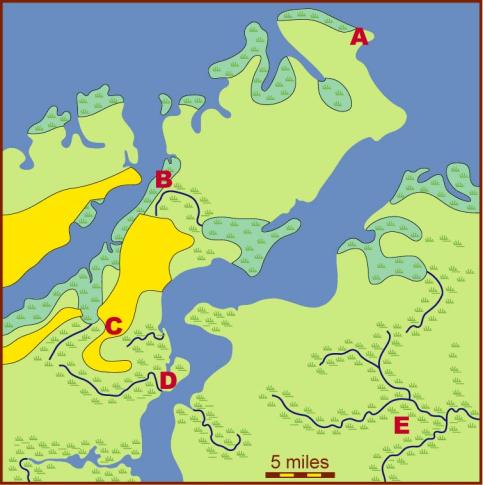 Copyright 2015, Phil Gersmehl

Teachers who saw this presentation at a workshop
or downloaded it from our internet site have permission
to make a copy on their own computers for these purposes: 
         1. to help them review the workshop,
         2. to show the presentation in their own classrooms,                 at sessions they present at teacher conferences,                or to administrators in their own school or district,
         3. to use individual frames (with attribution)                in their own class or conference presentations.

For permission for any other use, 
including posting frames on a personal blogor uploading to any network or websitethat can be accessed from outside your school, 
contact pgersmehl@gmail.com